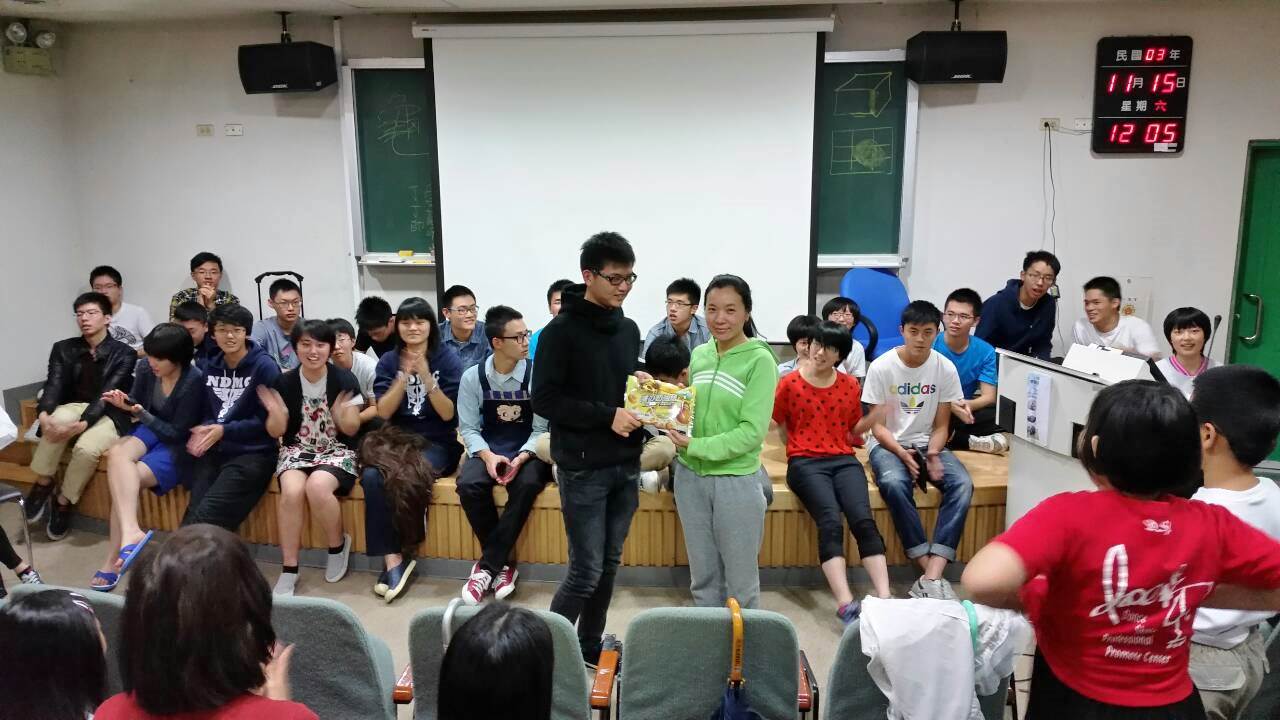 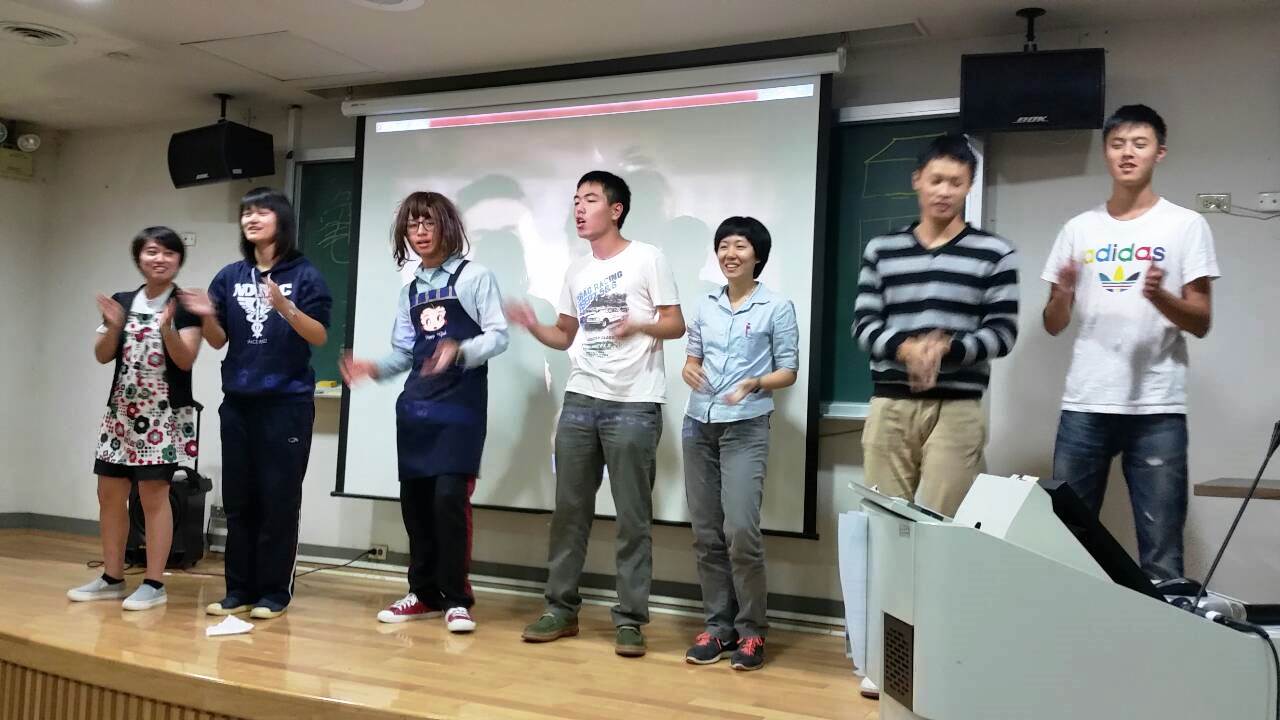 內湖新移民團體「湖新社」一○三年十一月十五日參與內湖國防醫學院『關懷新移民就醫戲劇表演及座談會』
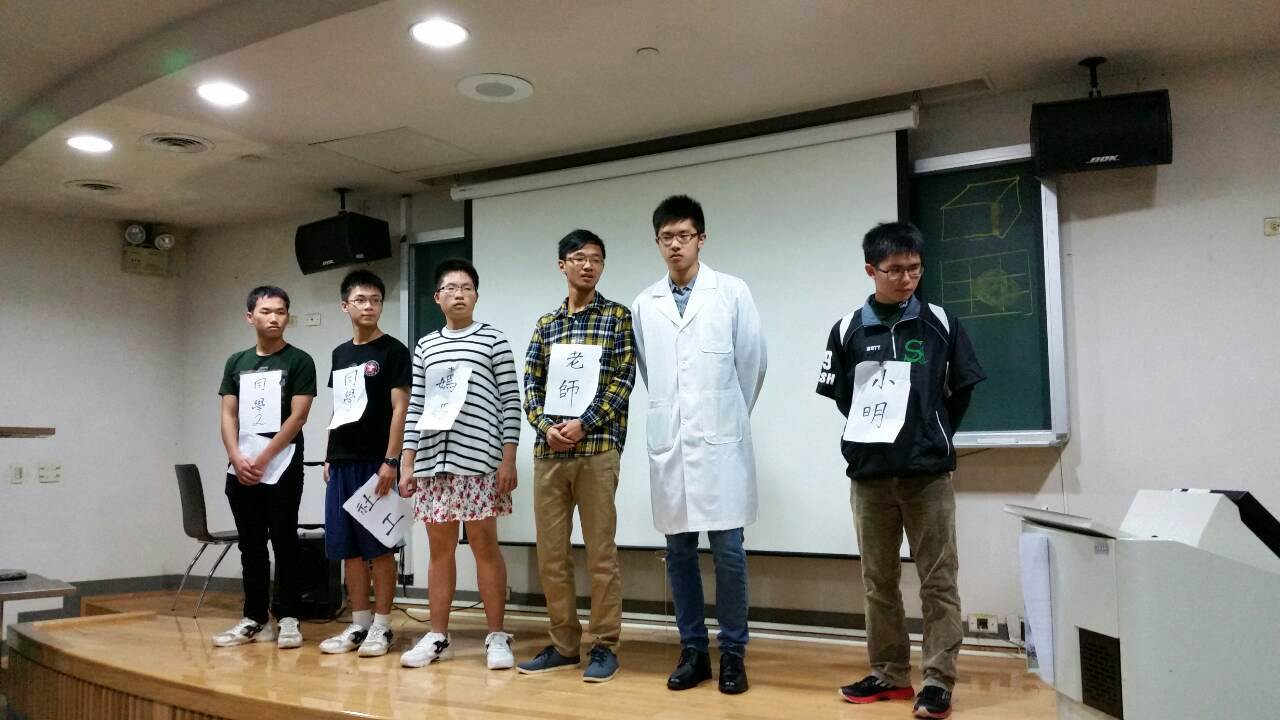 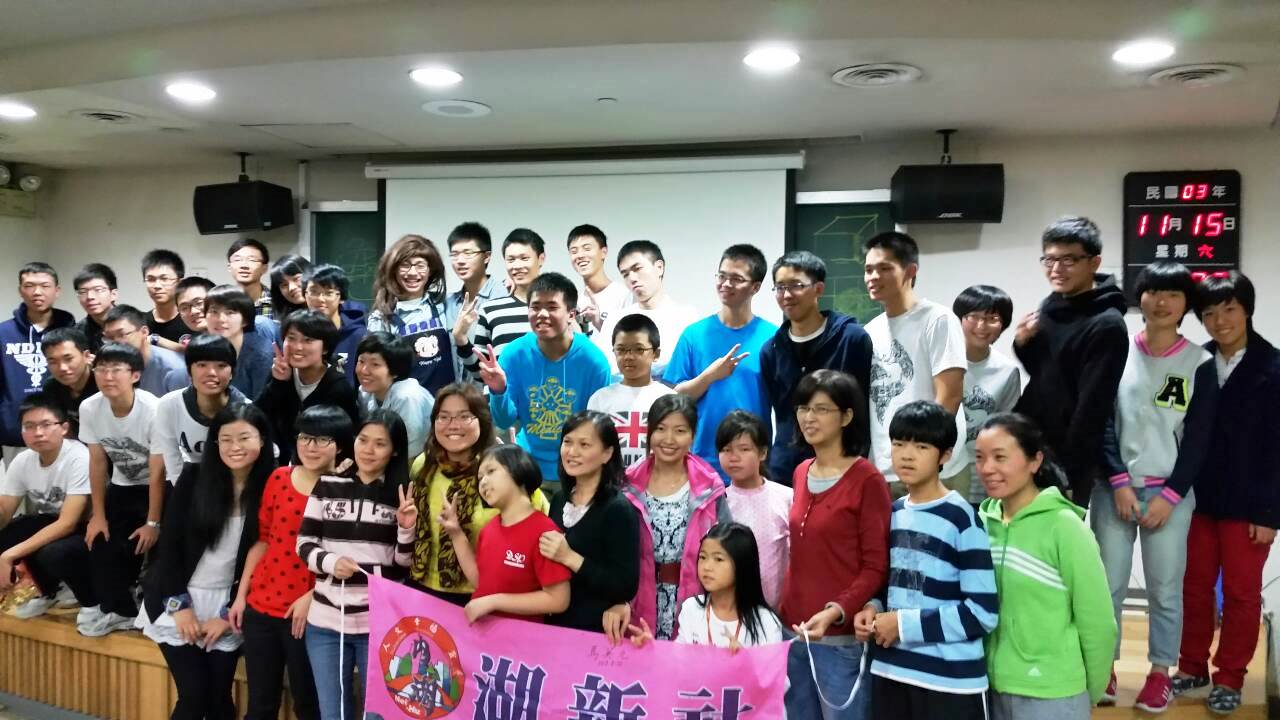 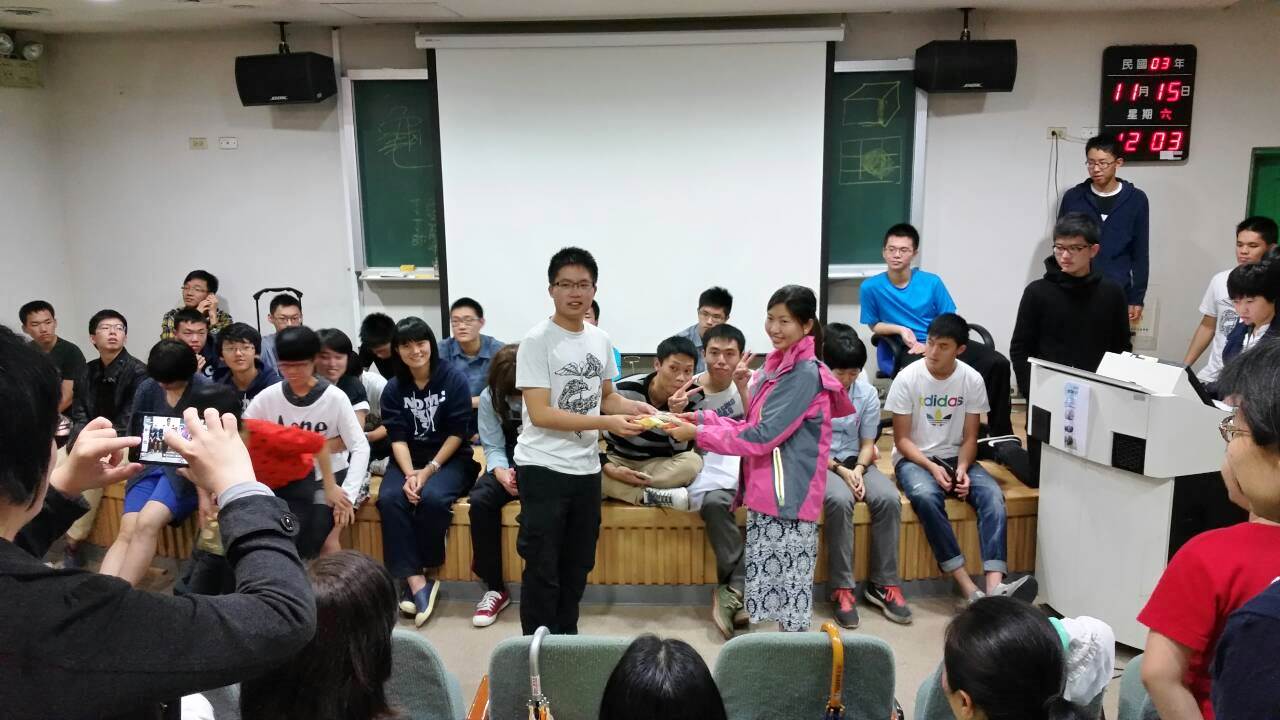 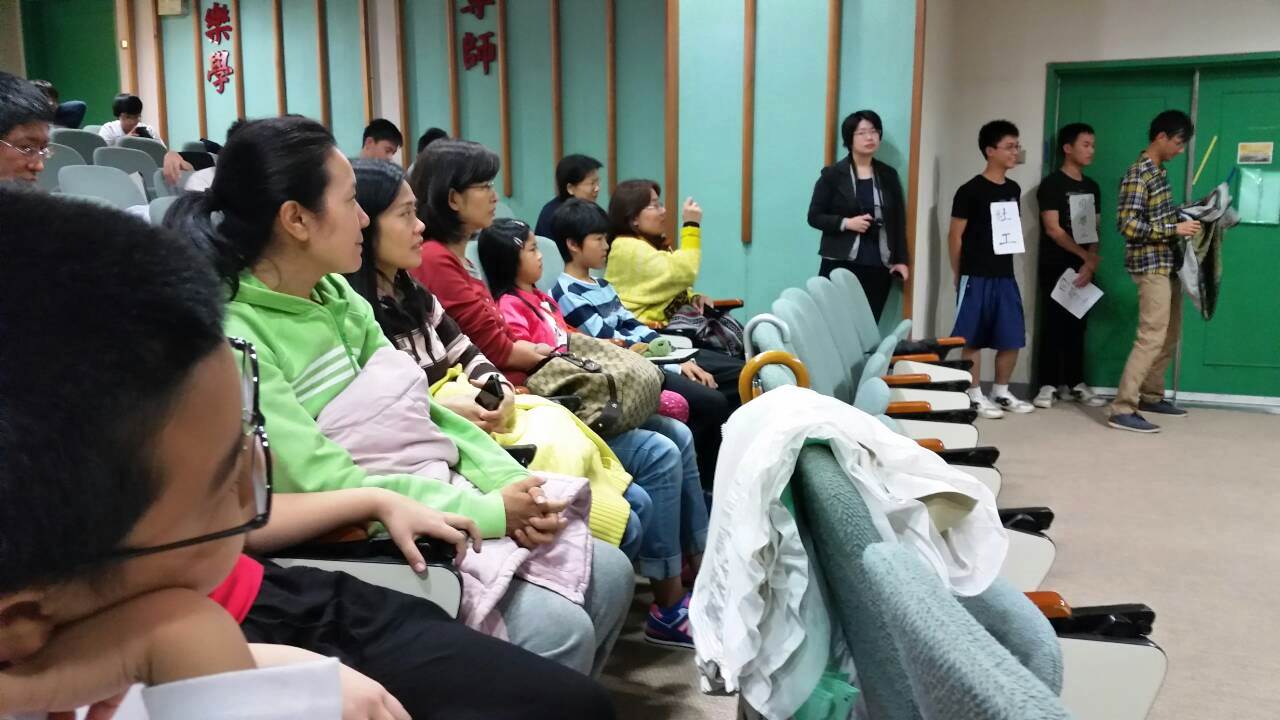